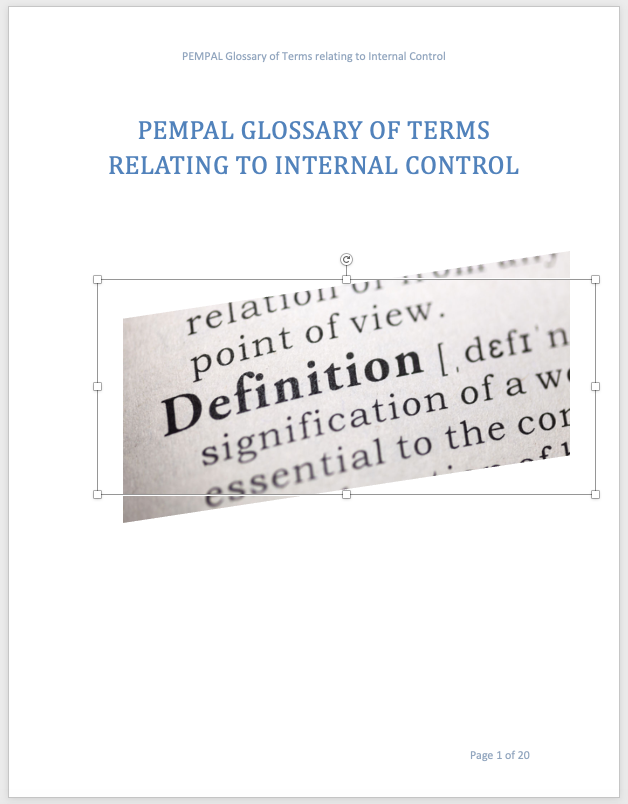 ГЛОССАРИЙ ТЕРМИНОВ ПО ВНУТРЕННЕМУ КОНТРОЛЮ
ПРЕЗЕНТАЦИЯ НА ВСТРЕЧЕ СВА PEMPAL В СОЧИ 30-31 октября 2019 г.Эдгар Мкртчян
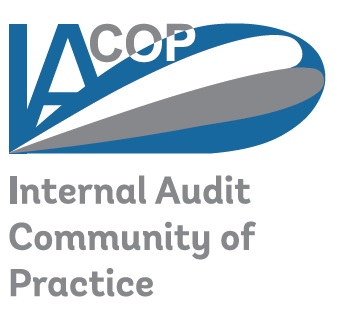 Цели презентации
Краткая справка об истории разработки Глоссария терминов по внутреннему контролю PEMPAL 
Представление предлагаемого глоссария
Обсуждение дополнительной ценности глоссария
Получение финальных комментариев к глоссарию до его публикации
Краткая справка
Идея разработки глоссария впервые была вынесена на обсуждение в рамках московской встречи СВА в 2016 году. Во время этой встречи участниками были выбраны и одобрены основные категории терминов для включения в глоссарий. Так был определен охват незнакомых терминов в области внутреннего государственного контроля (ВГК).
источники
Глоссарий терминов разработан на основе следующих источников: 
(i) глоссария, прилагаемого к стандартам внутреннего аудита ИВА;
(ii) терминологии, используемой в Европейском союзе при продвижении концепции внутреннего государственного контроля (ВГК) (включая внутренний государственный финансовый контроль (ВГФК)); 
(iii) терминов, используемых COSO при определении внутреннего контроля и соответствующих компонентов интегрированной модели ВК; а также 
(iv) терминов, используемых в разработанной COSO Системе управления рисками организации. 
В случае использования терминов, взятых из иных, нежели четыре перечисленных основных источника, источник определения термина, приведенного в глоссарии, указывается в сноске. 
В глоссарий включены только термины из авторитетных источников. 
Термины, относящиеся специально к внутреннему аудиту, в глоссарий не включены.
Группировка терминов
Глоссарий содержит четыре основные группы терминов:
Общие термины, относящиеся к внутреннему государственному финансовому контролю
Термины, относящиеся к управлению рисками
Термины, относящиеся к внутреннему контролю на основе модели COSO
Термины, относящиеся к элементам системы управления по результатам
Представление терминов
Раздел A содержит полный глоссарий, который включает все термины, предложенные PEMPAL. Включенные в глоссарий термины выделены соответствующим цветом.
Представление терминов
В разделе B  представлена серия четырех отдельных глоссариев, в которых термины сгруппированы по темам в соответствии с цветом заливки.
Вопросы для обсуждения
В чем вы видите дополнительную ценность глоссария?
Комментарии по поводу терминов, включенных в глоссарий
Основные авторы глоссария
Эдгар Мкртчян – начальник отдела методологии финансового управления и контроля Министерства финансов Республики Армения
Петру Бабучи – консультант отдела политики в области ВГФК Министерства финансов Республики Молдова
Нодира Зикриллаева -  руководитель проекта ПРООН по противодействию коррупции в Республике Узбекистан (PCEAT)
Алексей Кокарев – эксперт Министерства финансов Российской Федерации 
Гиули Чкуасели – руководитель департамента внутреннего государственного контроля центрального подразделения по гармонизации Министерства финансов Грузии  
Диана Гросу-Аксенти – консультант Всемирного банка
Арман Ватян – председатель СВА (Всемирный банк)
Благодарю за внимание